King?
Emperor?
Philosopher?
Military commander?
Entertainer?
Scientist?
Three-year public ministry.
Not wealthy.
No offspring.
Didn’t conquer any cities.
Didn’t travel very far.
Stayed within 100 miles of his birthplace
Almost universally abandoned at death.
Only a few female followers.
King?
Emperor?
Philosopher?
Military commander?
Entertainer?
Scientist?
Jesus of Nazareth
King?
Emperor?
Philosopher?
Military commander?
Entertainer?
Scientist?
Jesus of Nazareth
Why would anyone trust their lives (let alone eternities!) to Jesus?
Why would anyone trust their lives (let alone eternities!) to Jesus?
538 BC
Gleason Archer, Daniel (1986), 107.
(Jer. 29:10) When seventy years have been completed for Babylon, I will… bring you back to this place.
The Messiah will die!
Recorded in Nehemiah 2…
(Neh. 2:1) Early the following spring, in the month of Nisan,
during the twentieth year
of King Artaxerxes’ reign, I was serving the king his wine. I had never before appeared sad in his presence.
(Neh. 2:1) Early the following spring, in the month of Nisan,
during the twentieth year
of King Artaxerxes’ reign, I was serving the king his wine. I had never before appeared sad in his presence.
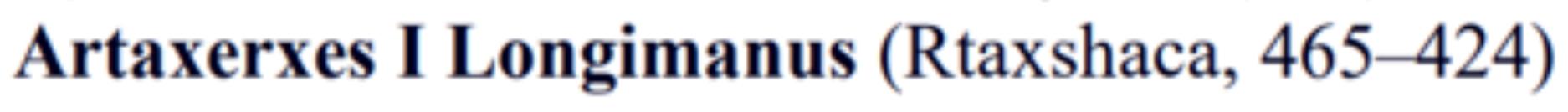 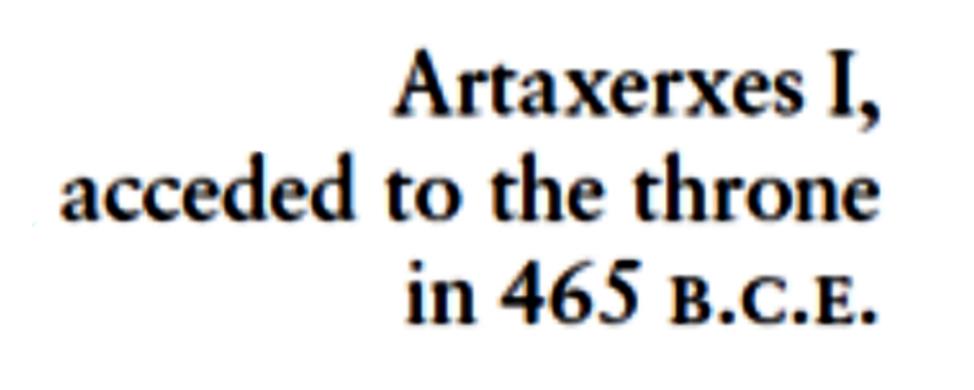 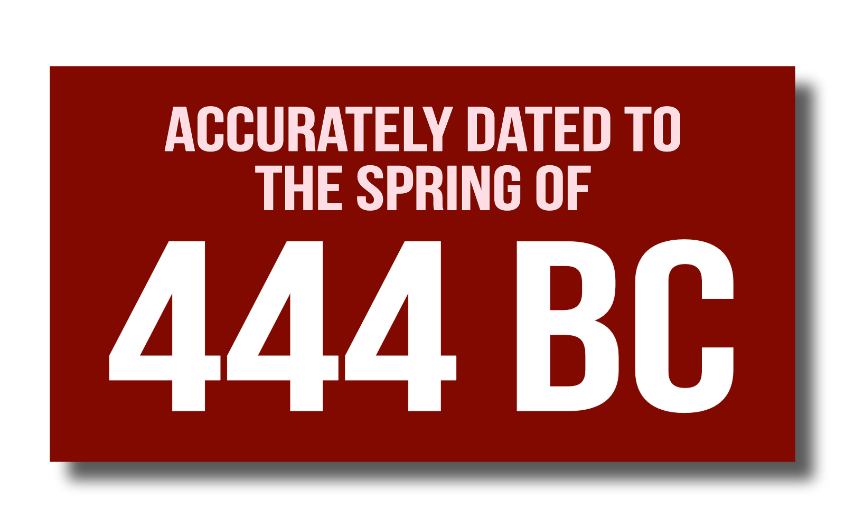 (Neh. 2:1) Early the following spring, in the month of Nisan,
during the twentieth year
of King Artaxerxes’ reign, I was serving the king his wine. I had never before appeared sad in his presence.
(Neh. 2:3) Nehemiah said,
“The city where my ancestors are buried is in ruins.
The gates have been destroyed by fire.”
4 The king asked, “How can I help?”
(Neh. 2:5) I replied, “Send me to Judah to rebuild the city where my ancestors are buried.”
(Neh. 2:7) I also said to the king,
“Let me have letters addressed to the governors…”
(Neh. 2:8) “Please give me a letter addressed to Asaph.
I will need it to make beams for the gates of the Temple fortress
and for the city walls.”
(Neh. 2:8) And the king granted these requests.
“Sevens” or “Weeks”
“set of seven” (shabu’im)
Like the word “dozen.”
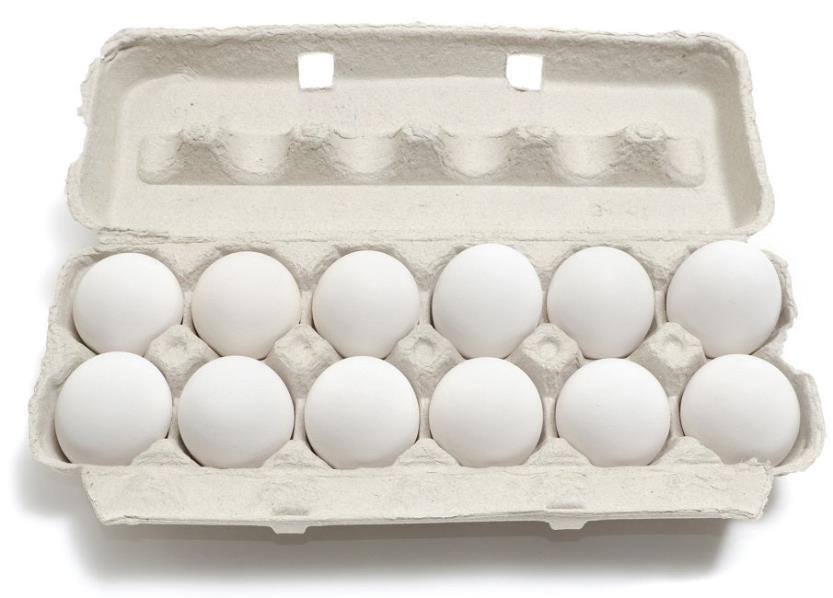 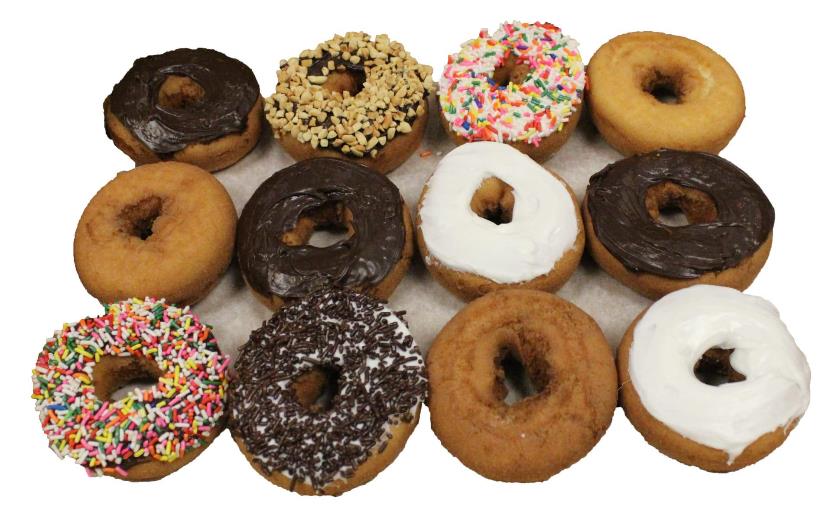 (Gen. 29:27) Laban said to Jacob,
“Complete the week of this one,
and we will give you the other… for another seven years.
“Sevens” or “Weeks”
“set of seven” (shabu’im)
Like the word “dozen.”
1. Context refers to years
2. Days makes no sense
3. Used for seven years
7 x 7 years = 49 years
62 x 7 years = 434 years

483 years
Very close! But Jesus died in AD 33.
But we forgot something…
The Jewish people didn’t use our modern calendar.
(Gen. 8:3-4) After 150 days,
exactly five months from the time the flood began…
“42 months”
Revelation 11:2; 13:5
“1,260 days”
Revelation 11:3; 12:6
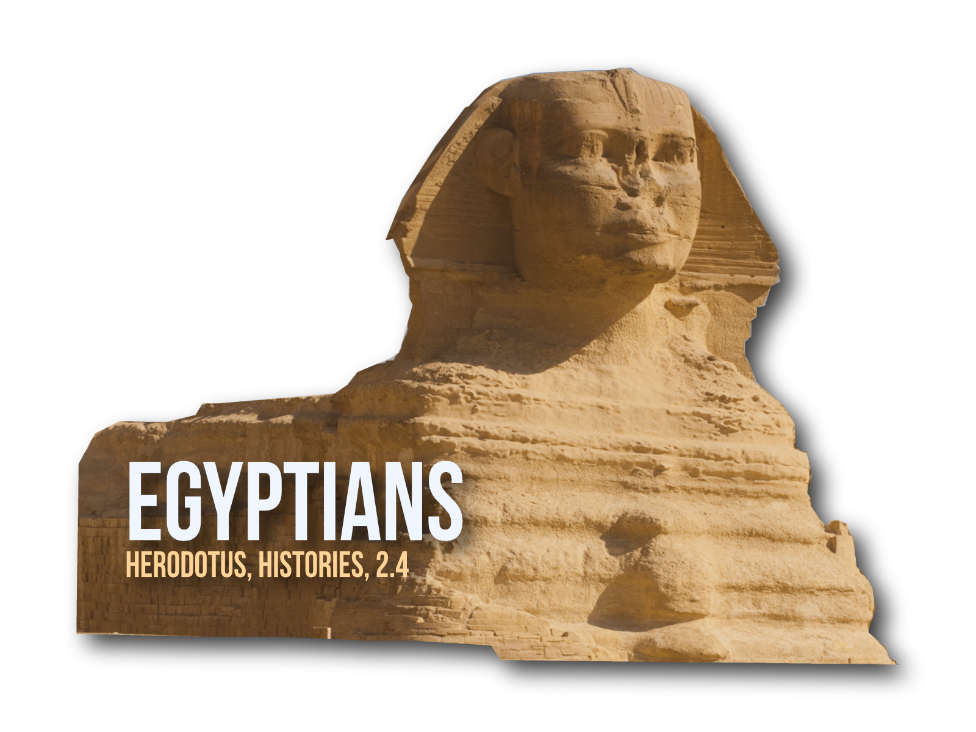 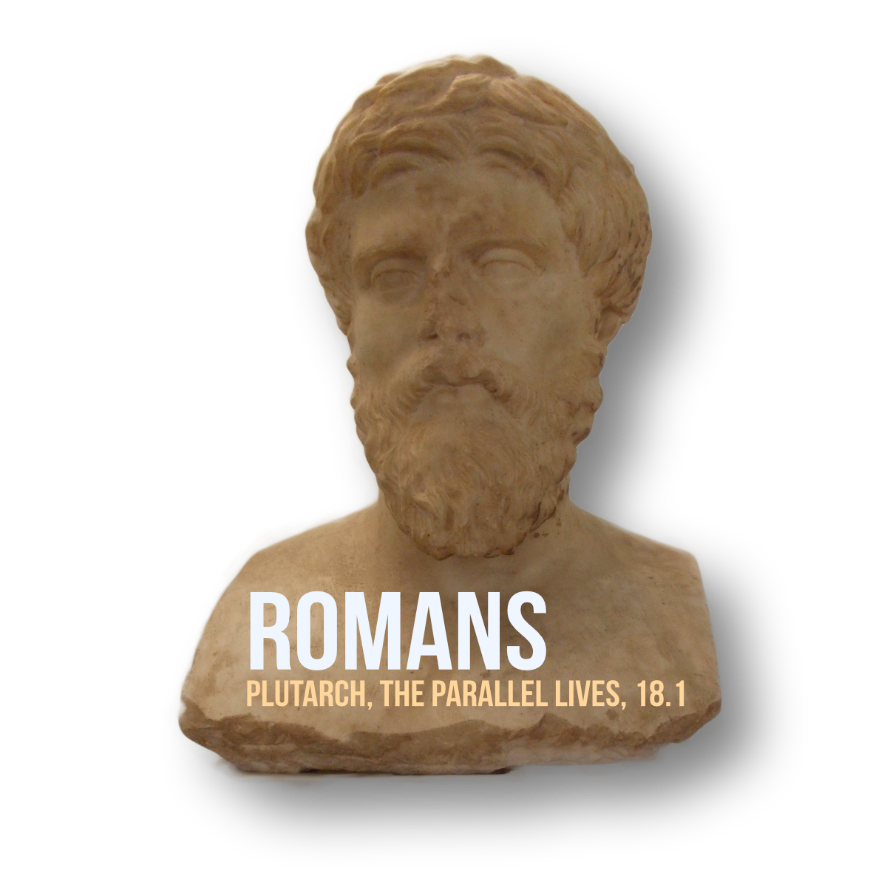 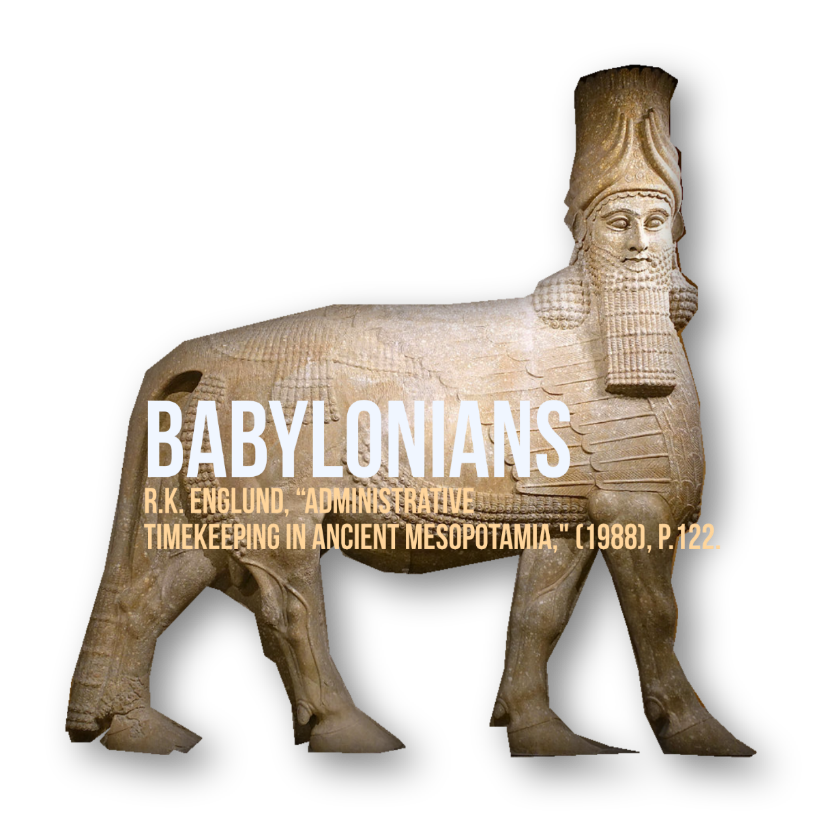 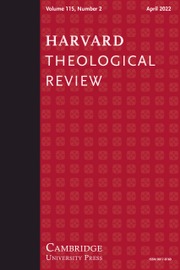 Jonathan Ben-Dov
(Hebrew University)

Jonathan Ben-Dov, “A 360-Day Administrative Year in Ancient Israel.” Harvard Theological Review (Cambridge University Pres, 2021).
Administrators in ancient Judah used schematic 30-day months and a 360-day year alongside other annual frameworks.
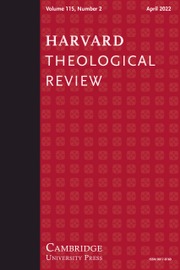 Jonathan Ben-Dov
(Hebrew University)

Jonathan Ben-Dov, “A 360-Day Administrative Year in Ancient Israel.” Harvard Theological Review (Cambridge University Pres, 2021).
Until the Old Babylonian period, the most wide-spread system in administrative use was a schematic year of 360 days, existing alongside the lunar calendar.
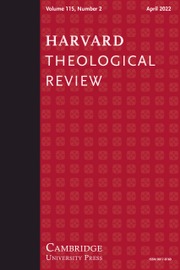 Jonathan Ben-Dov
(Hebrew University)

Jonathan Ben-Dov, “A 360-Day Administrative Year in Ancient Israel.” Harvard Theological Review (Cambridge University Pres, 2021).
It was an administrative framework used by clerks and administrators for
long-term calculations.
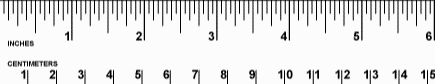 Really close! But not AD 33.
We forgot one more thing…
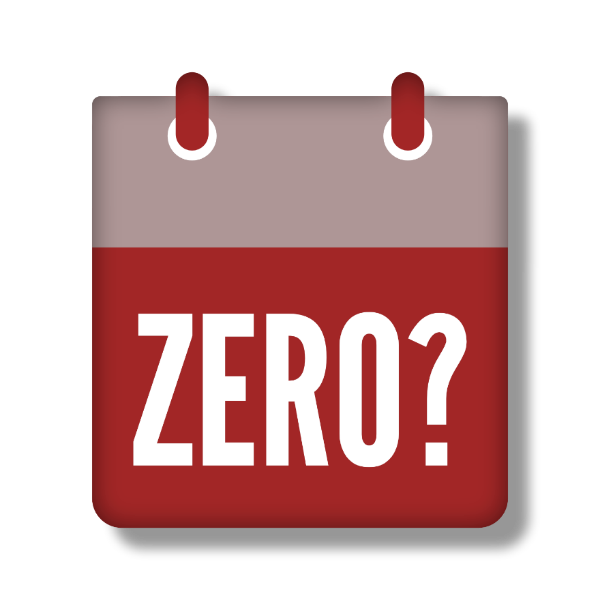 King?
Emperor?
Philosopher?
Military commander?
Entertainer?
Scientist?
Jesus of Nazareth
Why would anyone trust their lives (let alone eternities!) to Jesus?
King?
Emperor?
Philosopher?
Military commander?
Entertainer?
Scientist?
Jesus of Nazareth
(Rev. 3:20) Jesus said,
“Look! I stand at the door and knock.
If you hear my voice and open the door,
I will come in, and we will share a meal together as friends!”